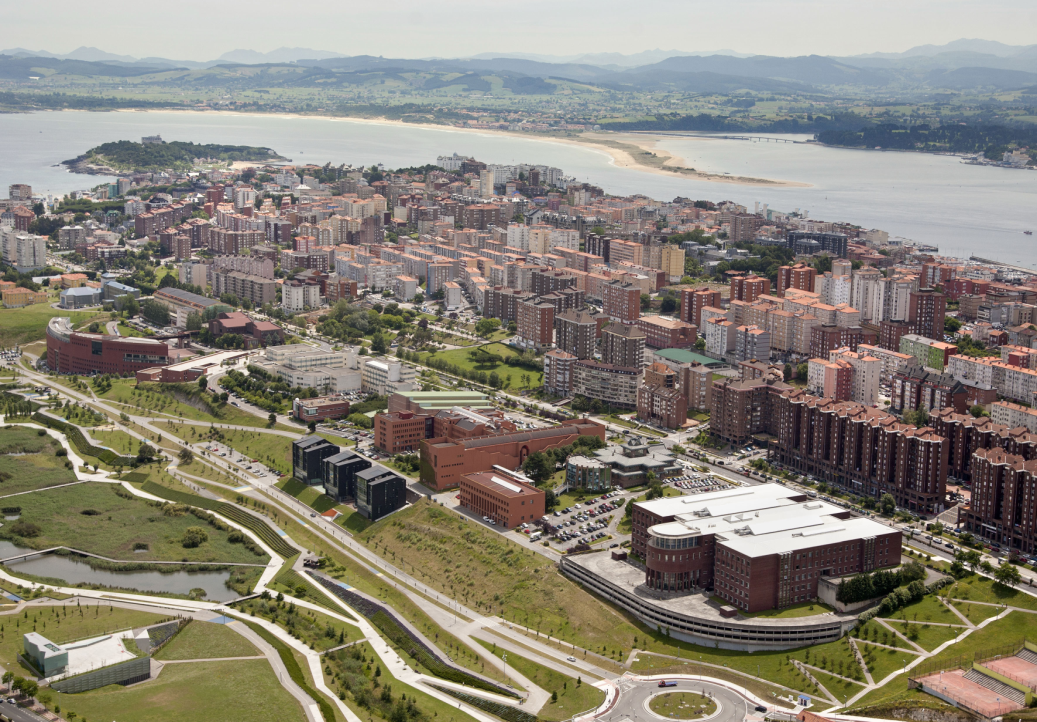 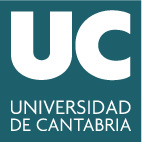 web.unican.es
Vicerrectorado de Internacionalización y Cooperación
1
[Speaker Notes: Bienvenus, Bienvenidos, Welcome

Virtual tour

A real campus, surrounded by parks, but at the same time integrated in the city, 

Very convenient size, 200,000 inhabitants, very manageable, easy to walk around and very safe.]
UC: dónde estamos
Santander
Torrelavega
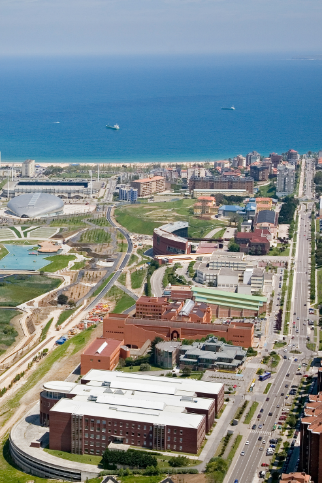 Cantabria
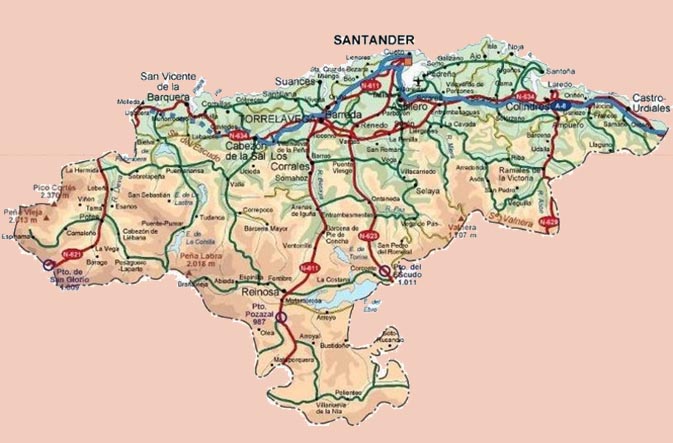 España
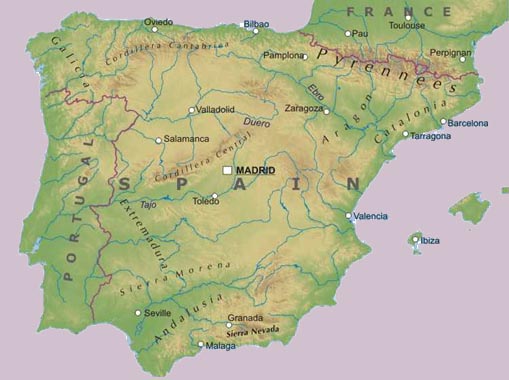 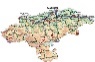 Europa
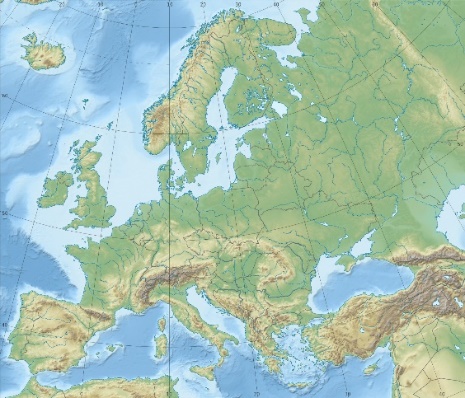 …
[Speaker Notes: Capital of Cantabria, autonomous region
We enjoy great geographical diversity, beautiful beaches as well as the impressive Picos de Europa, in a couple of hours’ drive]
UC: dónde estamos
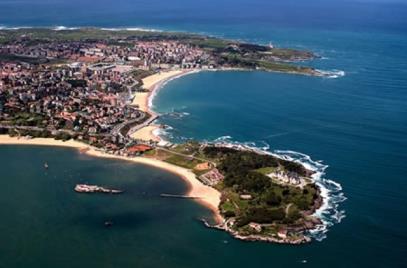 Santander (Cantabria), España
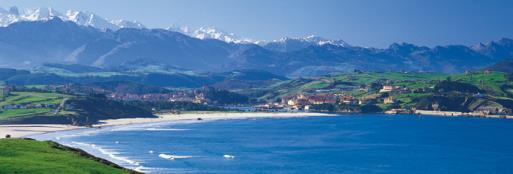 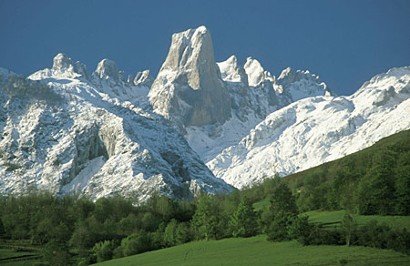 [Speaker Notes: Capital of Cantabria, autonomous region
We enjoy great geographical diversity, beautiful beaches as well as the impressive Picos de Europa, in a couple of hours’ drive]
UC: quiénes somos
Universidad pública moderna creada en 1972.
Situada entre las 10 mejores Universidades españolas (de un total de 81) en términos relativos.
Misión: contribuir al progreso social a través de un fuerte compromiso con la educación y la excelencia científica.
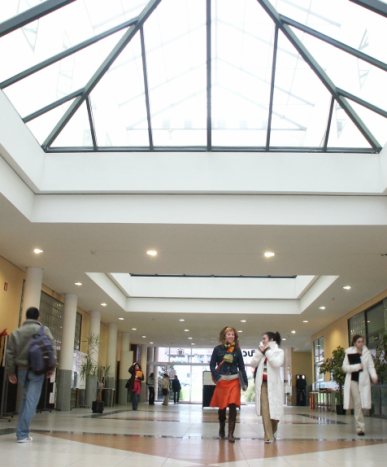 UNIVERSIDAD
Abierta al mundo
INDUSTRIA
SOCIEDAD
[Speaker Notes: 43 years old, reaching middle-age, we still feel young and dynamic and ready for new challenges]
UC: fortalezas institucionales
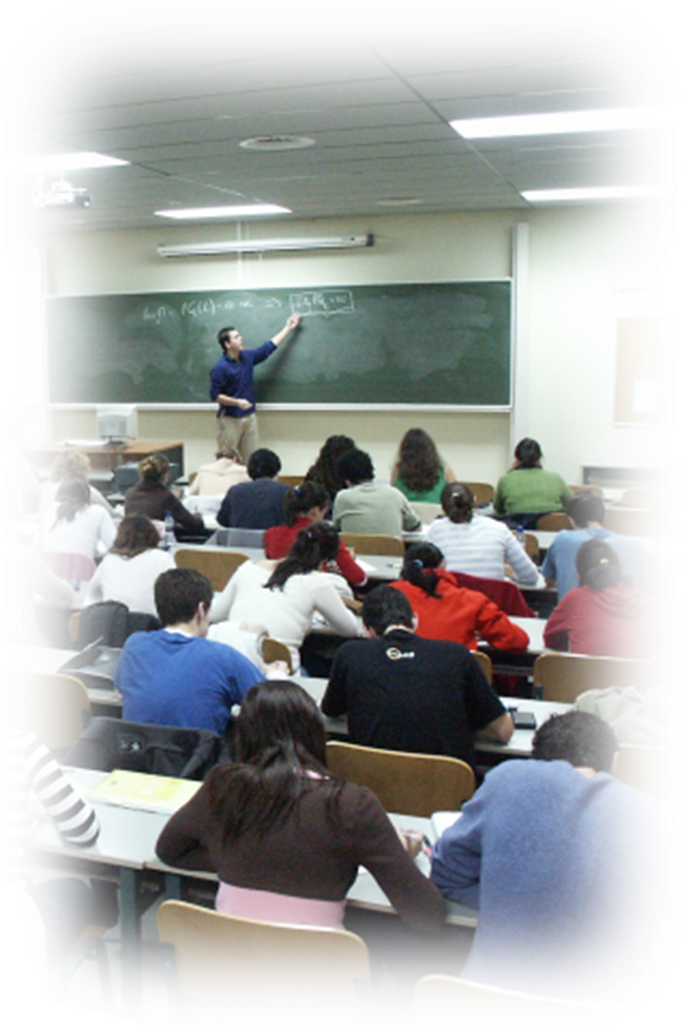 Investigación
Educación de postgrado
Internacionalización
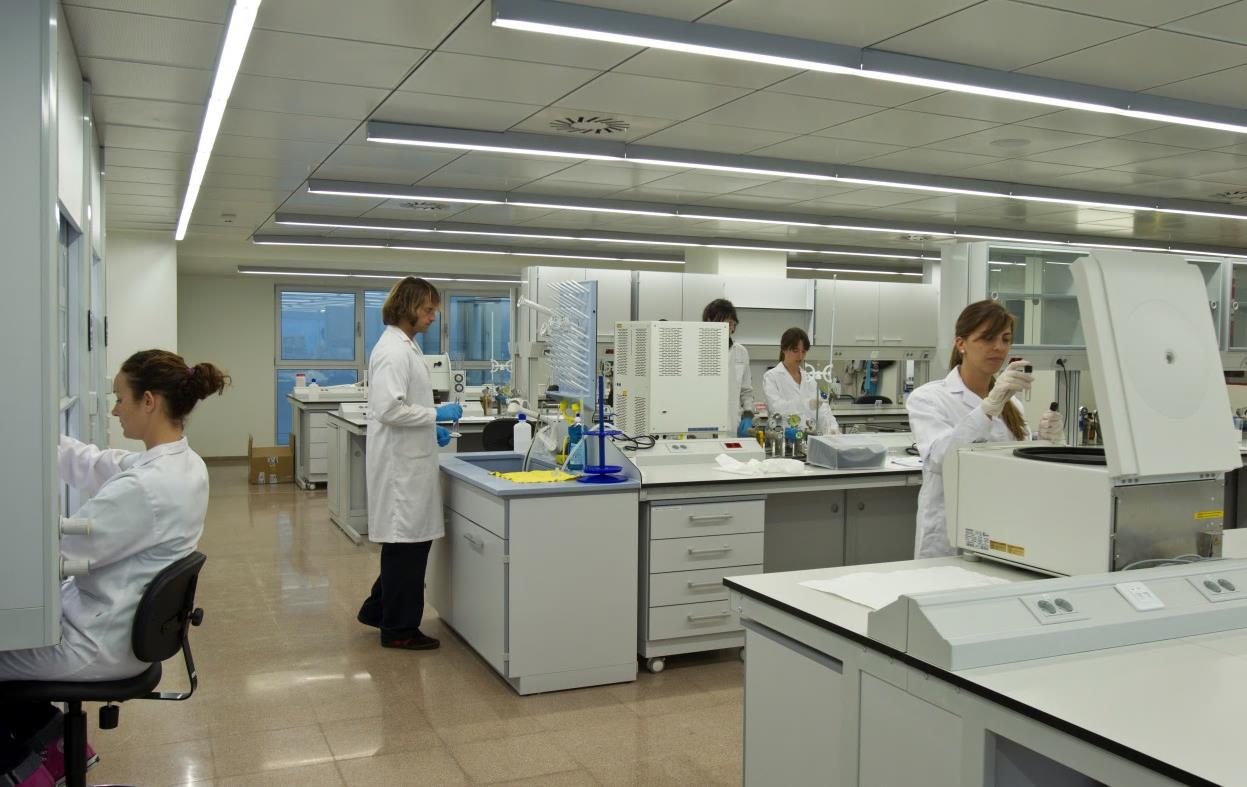 [Speaker Notes: Medium-sized, but with a few strong points]
La UC en cifras
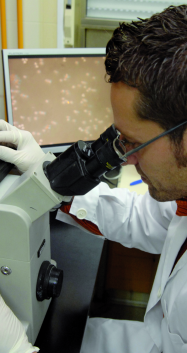 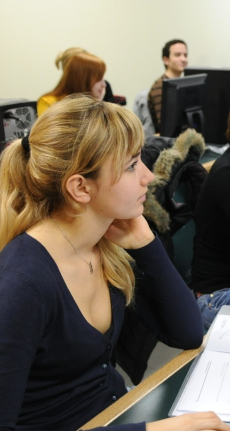 EDUCACIÓN E INVESTIGACIÓN
Centros Educativos
15 (12+3)
Departamentos
32
Grupos de I+D+i
157
Centros e Institutos de Investigación
7
Estudiantes
Grado 
 9.218 (Curso 2017-18)
Máster, Doctorado y Estudios Propios
 1.255 (Curso 2017-18)
Alumnos Internacionales
483 (curso 2017-18)
Personal Docente e Investigador
1.224
Personal de Administración y Servicios
572
[Speaker Notes: Lots of R & D Groups
Comparatively, we have a large number of students in Post-Graduate programs]
GRADO
El sistema universitario español
Tres ciclos
MÁSTER (especialización)
DOCTORADO (investigación)
4 años
1 - 2 años
3 años
Mercado laboral
UC: excelencia docente
Cuerpo docente de prestigio
Ratio estudiante/professor excelente (<10) (2ª posición entre universidades españolas)
5ª universidad española en calidad académica(Informe de la Fundación CYD de 2010)
1ª en espacio de bibliotecas(9.3%, comparado con una media de 6.2%)
CALIDAD ACADÉMICA
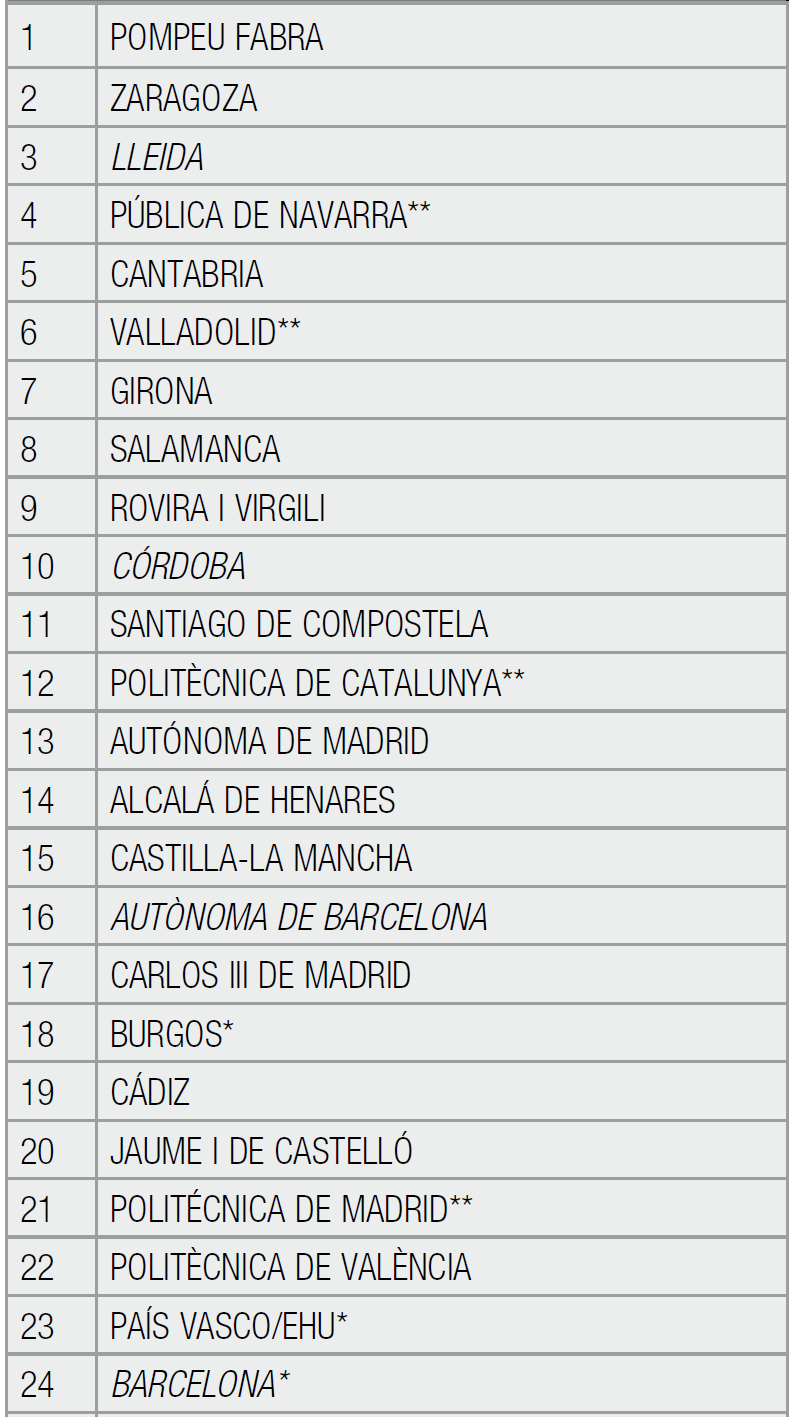 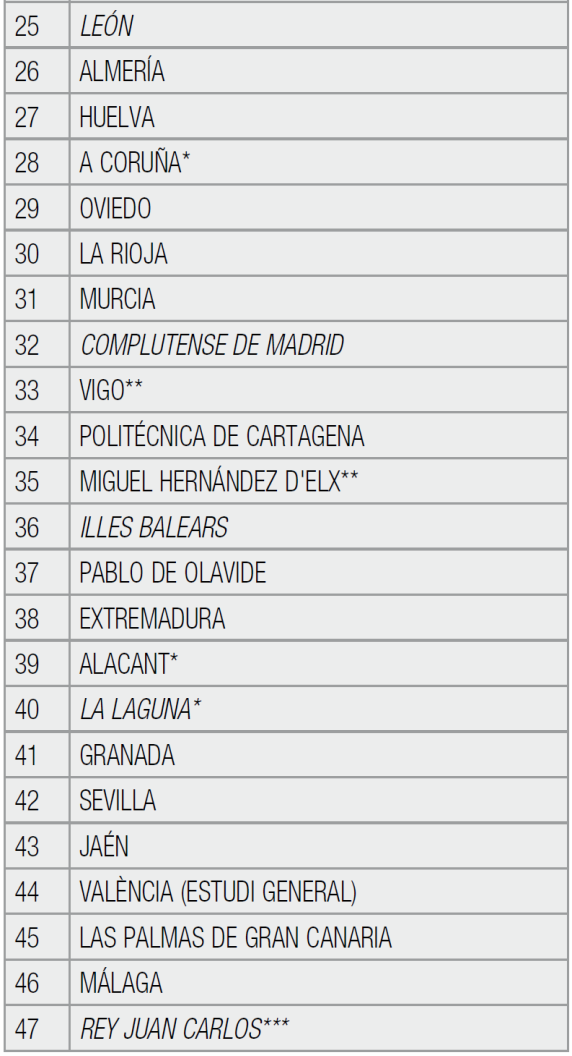 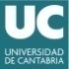 8
Estudiar en la UC
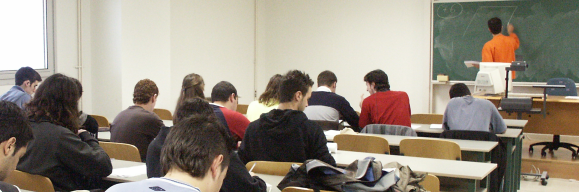 Estudios de la UC
Estudios oficiales
Másters 18
Diplomas 17
Cursos de Especialización de Posgrado 39
Cursos de Formación Continua 48
Prácticas en empresas
Programa Senior
Cursos de verano
30 Titulaciones de Grado
42 Másters Oficiales
20 Programas de Doctorado (adaptados al EEES)
Estudiar en la UC
TÍTULOS DE GRADO
INGENIERÍAS
Ingeniería Civil 
Ing. de los Recursos Energéticos 
Ing. de los Recursos Mineros 
Ing. de Tec. de Telecomunicación 
Ingeniería Eléctrica 
Ing. Electrónica Industrial y Automática 
Ing. en Tecnologías Industriales 
Ingeniería Informática 
Ingeniería Marina 
Ingeniería Marítima 
Ingeniería Mecánica 
Ingeniería Náutica y Transporte Marítimo 
Ingeniería Química
CIENCIAS SOCIALES
Administración y Dirección de Empresas 
Derecho 
Economía 
Geografía y Ordenación del Territorio 
Gestión Hotelera y Turismo
Magisterio  (Infantil y Primaria)
Relaciones Laborales
CIENCIAS
Física 
Matemáticas
CIENCIAS DE LA SALUD
 
Enfermería 
Fisioterapia
Logopedia
Medicina
ARTES Y HUMANIDADES
Estudios Hispánicos 
Historia
[Speaker Notes: Very strong in Engineering]
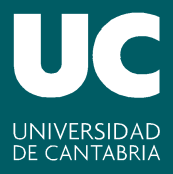 Estudiar en la UC
TÍTULOS DE Máster Oficial
CIENCIAS SOCIALES Y JURÍDICAS 
Dirección de Empresas 
Dirección de Marketing
Empresa y Tecnologías de la Información
Formación del Profesorado de ES
Fundamentos del Sistema Jurídico
Innovación en Contextos Educativos
Instrumentos del Análisis Económico
CIENCIAS DE LA SALUD 
Biología Molecular y Biomedicina
Condicionantes del Crecimiento 
Cuidados de Salud
Heridas Crónicas 
Inv. en Salud Mental
Tratamiento del Dolor
INGENIERÍA Y ARQUITECTURA 
European Construction Engineering
Gestión Ambiental de Sistemas Hídricos
Gestión de Zonas Costeras
Ing. de Telecomunicación 
Ing. Náutica y Gestión Marítima 
Ingeniería Ambiental
Ingeniería de Caminos, Canales y Puertos
Ingeniería de Costas y Puertos
Ingeniería Industrial 
Ingeniería Marina
Ingeniería Química
Investigación en Ing. Ambiental
Investigación en Ing. Civil
Investigación en Ing. Industrial
Materiales, Componentes y Estructuras
ARTES Y HUMANIDADES
Enseñanza de Segundas Lenguas
Enseñanza del Español como 
Lengua Extranjera 
Historia Contemporánea
La Construcción de Europa entre el Mundo Antiguo y Medieval
Monarquía de España SS. XVI-XVIII
Patrimonio Histórico y Territorial
Prehistoria y Arqueología
CIENCIAS 
Física, Instrumentación y Medio Ambiente 
Ingeniería Informática
Matemáticas y Computación
Nuevos Materiales
Química Teórica y Modelización Computacional
[Speaker Notes: In the post-graduate level the different fields of study get a more balanced share]
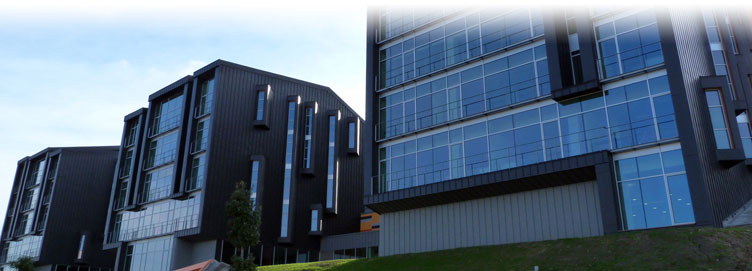 Estudios de Doctorado
Primera Universidad Española con Escuela de Doctorado
Estudios de Doctorado disponibles en una variedad de campos relacionados con las líneas de investigación llevadas a cabo en los 32 Departamentos
En la última evaluación, el 65% de los programas de Doctorado obtuvieron el mayor nivel de calidad otorgado por el Gobierno Español
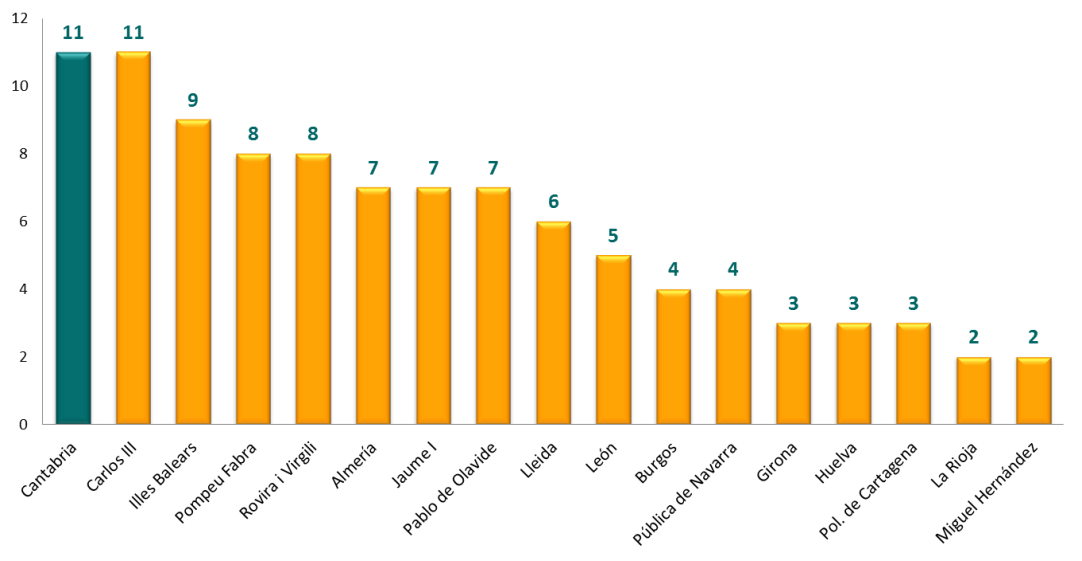 Programas de Doctorado con mención de excelencia del Ministerio de Educación

En comparación con otras universidades de tamaño similar (con más de 12.000 estudiantes de grado)
UC: datos significativos
La Universidad de Cantabria es la 44ª del sistema universitario español por tamaño, pero es:
La 4ª Universidad más productiva globalmente de España.
La 1ª Universidad en rendimiento investigador.
El Área de Ingeniería Oceánica se posiciona la 6ª de las mejores universidades del mundo (Ranking Shanghai 2017).
Universidad más transparente del país.
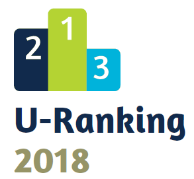 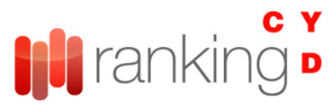 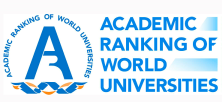 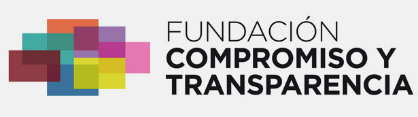 Fuente: Elaboración propia
Rankings (1)
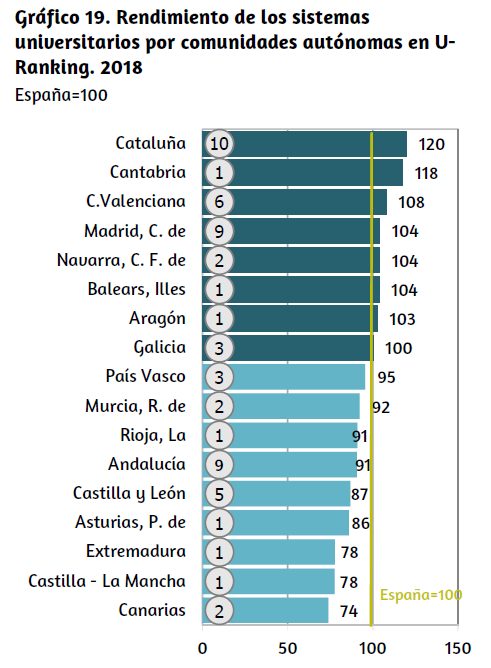 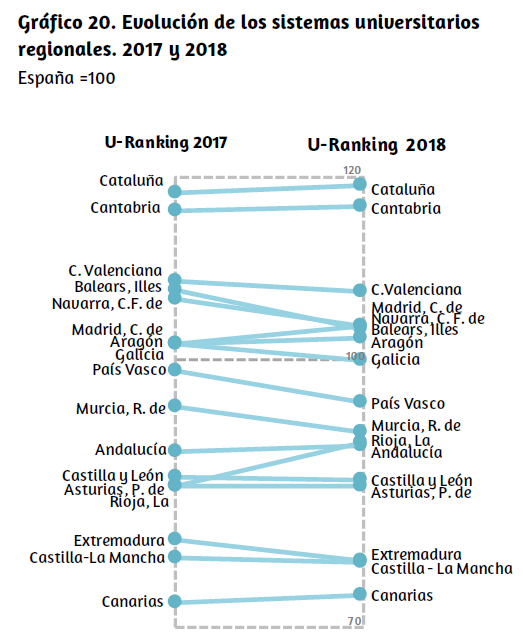 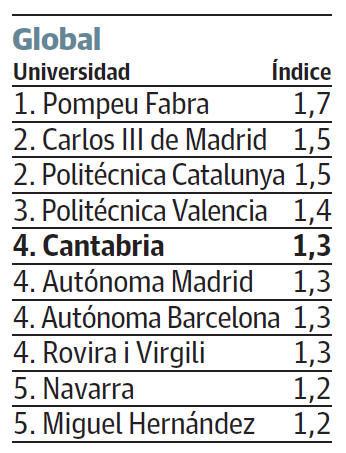 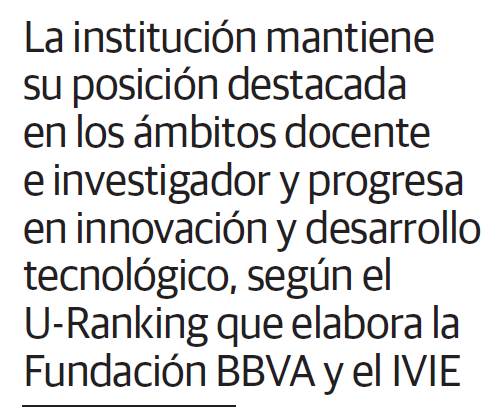 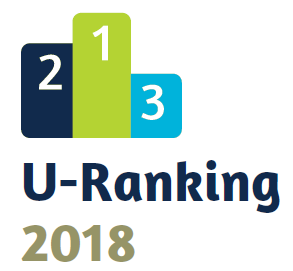 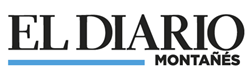 Rankings (2)
5 Institutos de investigación
Más de 400 investigadores contratados con cargo a proyectos
La UC es la 2ª universidad en captación de fondos por prestación de servicios a  empresas por profesor
El IHCantabria, proyecto emblemático de España del programa Fondos de Cohesión
El IFCA, centro de excelencia María de Maeztu concedido por el Ministerio de Ciencia, Innovación y Universidades 
Las áreas de Física e Ingeniería Civil se sitúan en el intervalo de las 101-150 mejores universidades del mundo (Ranking Shanghai 2017)
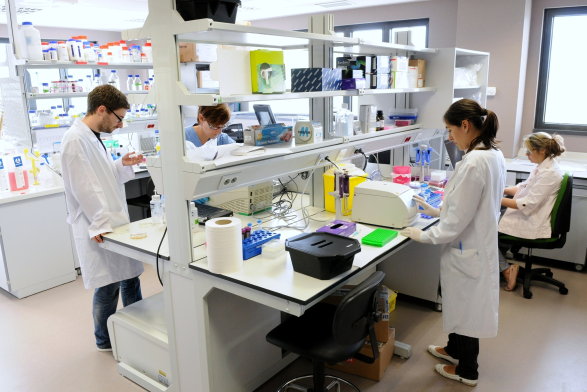 Fuente: Elaboración propia
UC: Centros e Institutos de Investigación
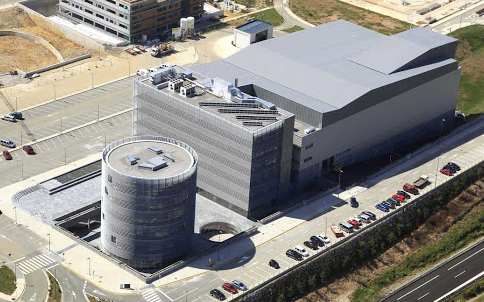 Institutos de Investigación
Instituto de Hidráulica Ambiental de Cantabria 'IH Cantabria'
Instituto de Biomedicina y Biotecnología de Cantabria (IBBTEC)
Instituto de Física de Cantabria (IFCA)
Instituto Internacional de Investigaciones Prehistóricas de Cantabria (IIIPC)

Centros de Investigación
Santander Financial Institute (SANFI)
Centro Internacional Santander Emprendimiento (CISE)
Centro de Investigación de Ciudades Inteligentes (CICIS)
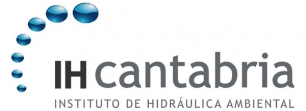 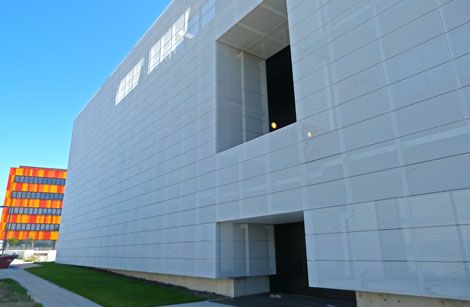 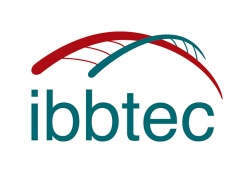 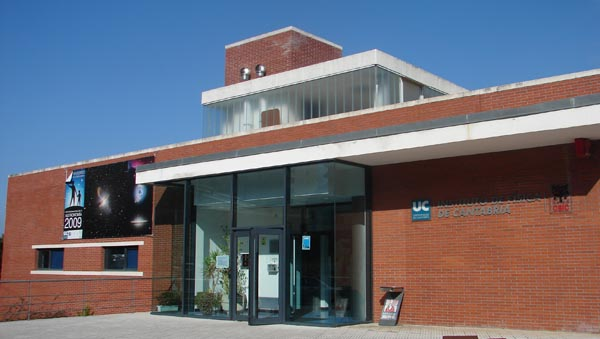 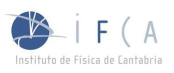 Áreas estratégicas del CCI: excelencia en investigación
Campus de excelencia 2009: Convocatoria Nacional del Ministerio Educación 

Modelo de campus integral

Asociación estratégica de agentes públicos y privados

Cantabria, una región del conocimiento
Agua y Energía
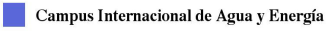 Biomedicina y Biotecnología
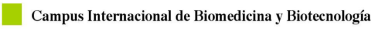 Banca, Finanzas y Actividad Empresarial
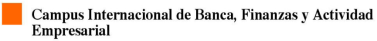 Patrimonio y la Lengua
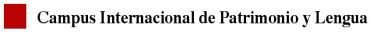 Tecnología
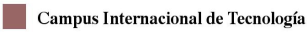 Física y Matemáticas
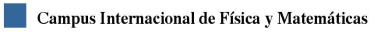 Transferencia del Conocimiento y Desarrollo Social
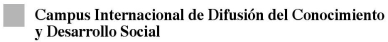 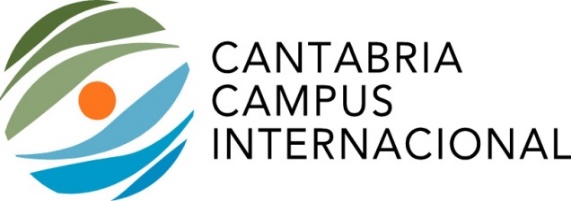 UC: responsabilidad social
Plan de la UC para la igualdad de género
Conciliación de la vida laboral y personal
Escuela Infantil (0-3 años)
Campus de verano infantil
Comercio Justo 
Programas de Voluntariado
Sostenibilidad ambiental (Oficina Ecocampus)
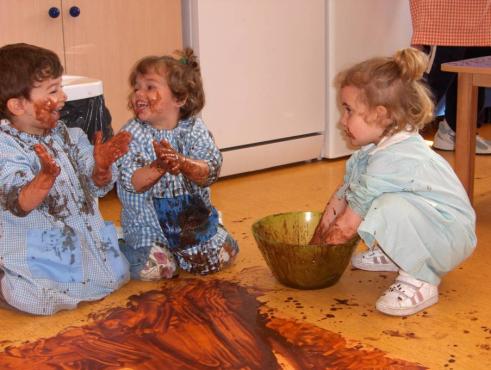 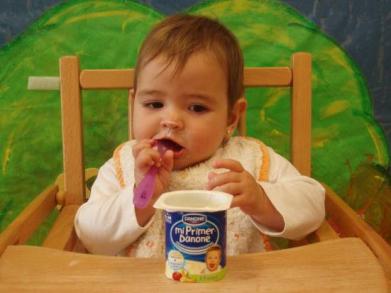 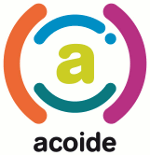 UC: abierta al mundo
Vicerrectorado de Internacionalización y Cooperación
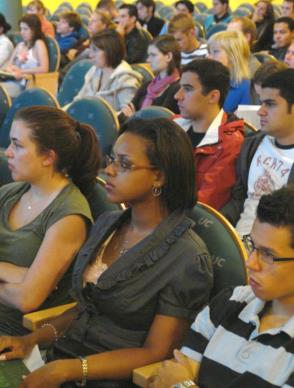 Movilidad Internacional
Grado: Es muy alta en movilidad académica. Queremos ampliar en Prácticas y trabajos académicos. 
Ampliar en Posgrado
Acuerdos Institucionales a lo largo del mundo
Principales socios fuera de Europa: Continente Americano.
Internacionalización de los Másters y Programas de Doctorado
Aumento de Dobles títulos
Internacionalización en casa y política lingüistica
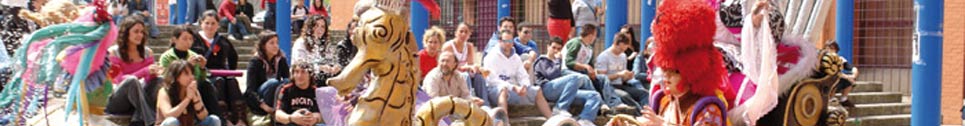 19
[Speaker Notes: Developing countries]
UC: abierta al mundo
La UC participa en diversas redes universitarias nacionales e internacionales
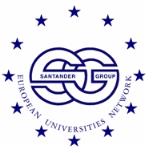 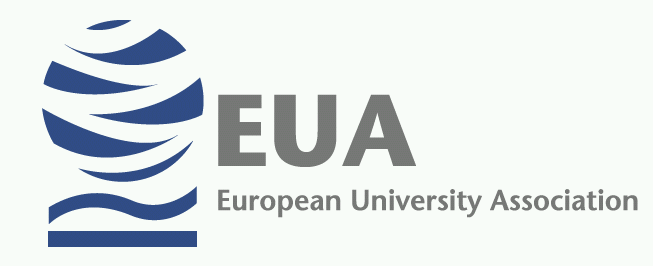 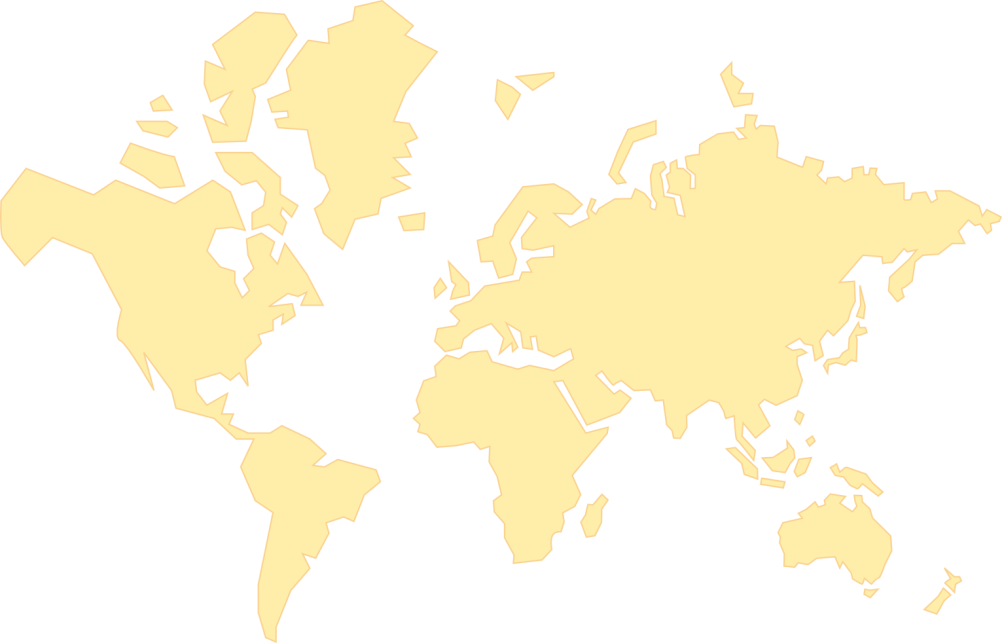 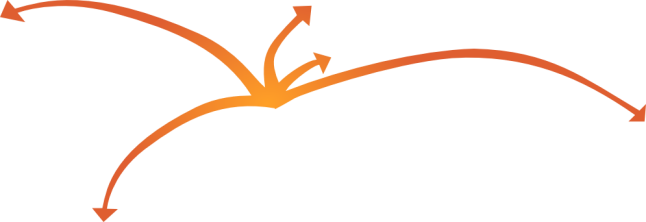 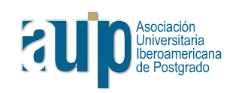 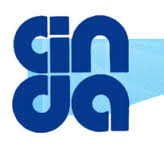 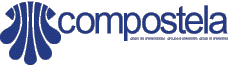 Convenios de la UC con otros países
Acuerdos de Intercambio de estudiantes con prestigiosas universidades
Flujos de movilidad (entrante+saliente): hacia 1.000 estudiantes al año
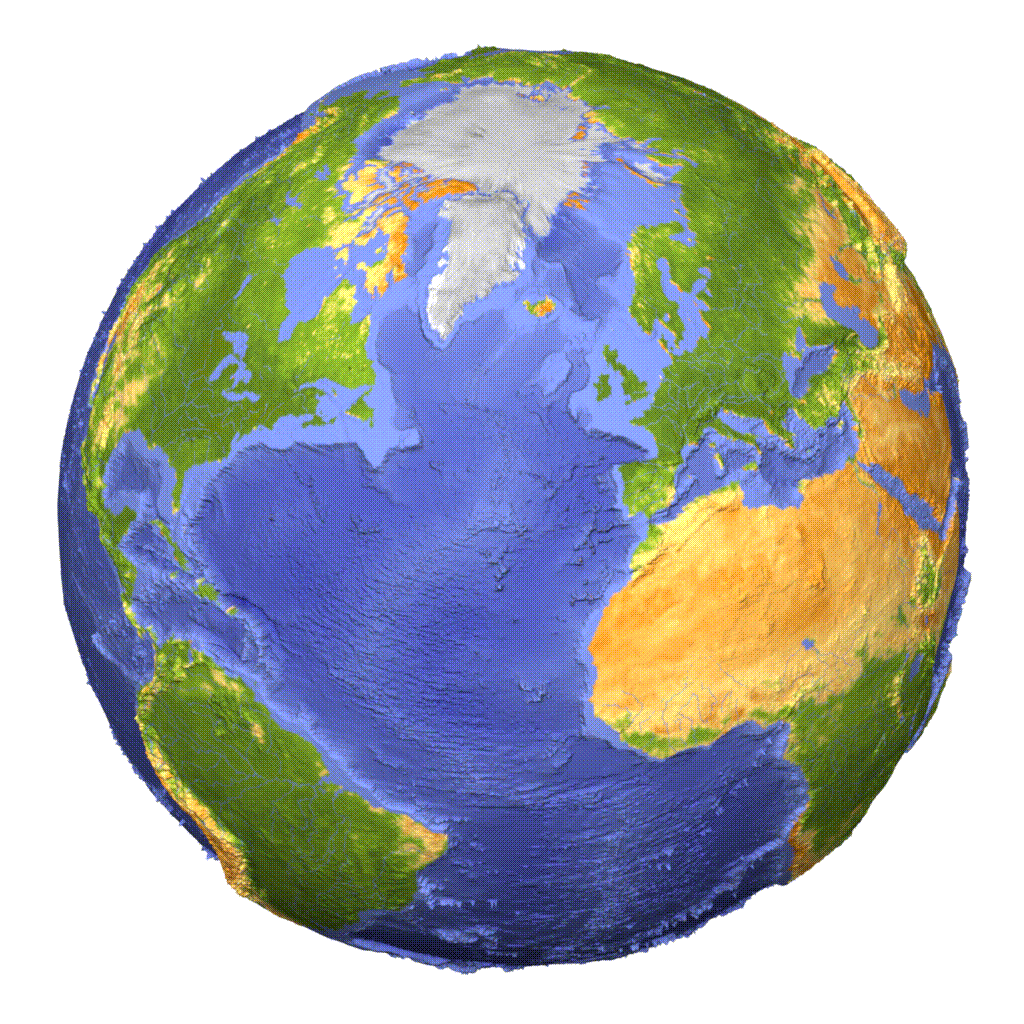 Europa: 230 convenios bilaterales
Latinoamérica: 145 convenios bilaterales
EE.UU., Canadá y Australia: 20 convenios bilaterales
África: 5 convenios bilaterales
Asia: 2 convenios bilaterales
Internacionalización en casa y Capacitación Lingüística en la UC
Requisito lingüístico para obtener el Grado 
La UC financia una variedad de formación y acreditación en inglés en el que participan casi mil estudiantes al año.
Aumento progresivo de asignaturas impartidas en inglés
La UC evalúa la capacitación de sus profesores para enseñar en inglés.    Cerca de 470 profesores han obtenido el certificado.
Certificado de Intensificación Internacional
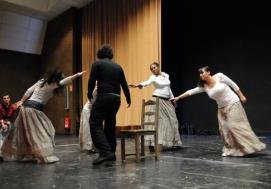 UC: servicios estudiantiles
Biblioteca universitaria
Actividades culturales
Servicio de Deportes
Servicio de Informática
Centro de Idiomas
Servicio de Atención Psicológica al estudiante (SOUCAN)
Centro de Orientación e Información de Empleo (COIE)
Consejo de Estudiantes (CEUC)
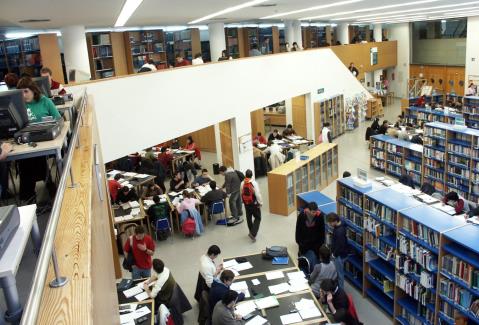 Muchas gracias

Estoy a su disposición para contestar a sus preguntas y dialogar con ustedes

vr.internacional@unican.es
24